18th March 2020
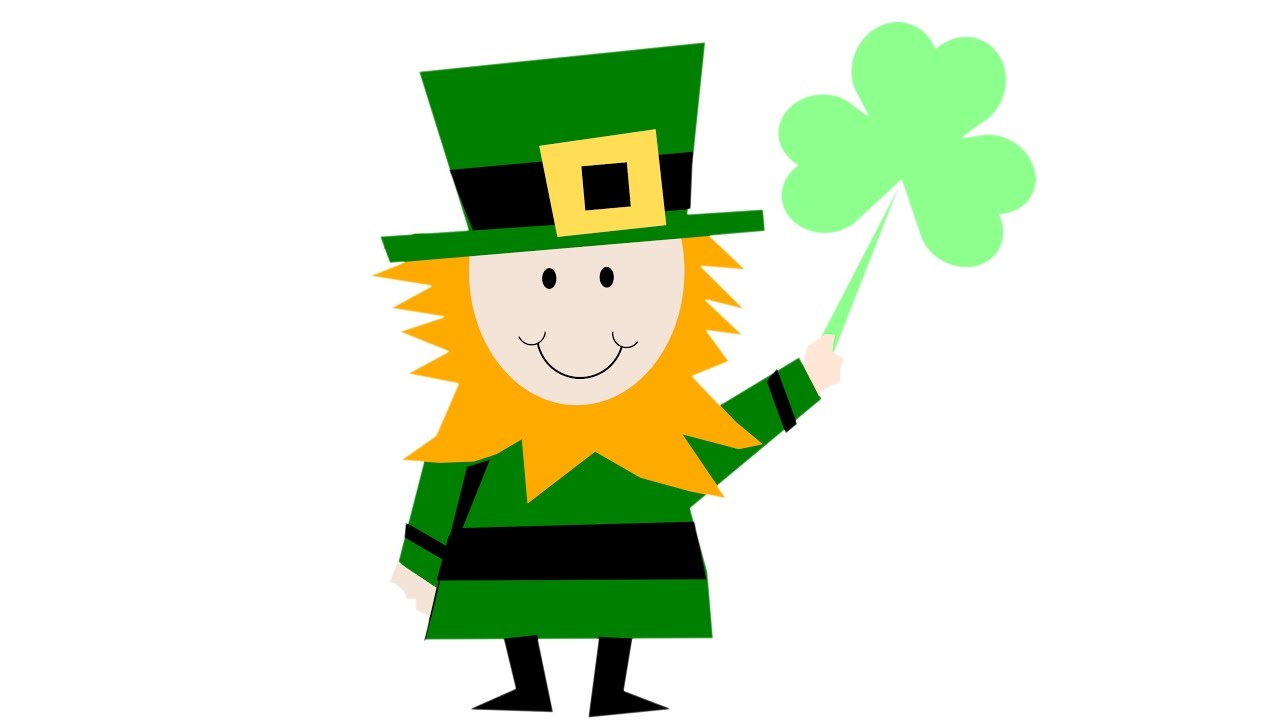 Oral Language
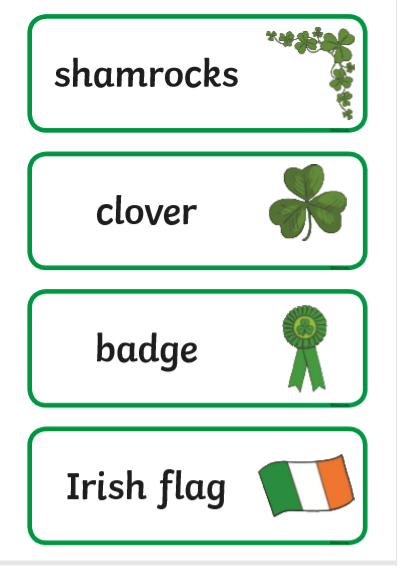 Oral Language
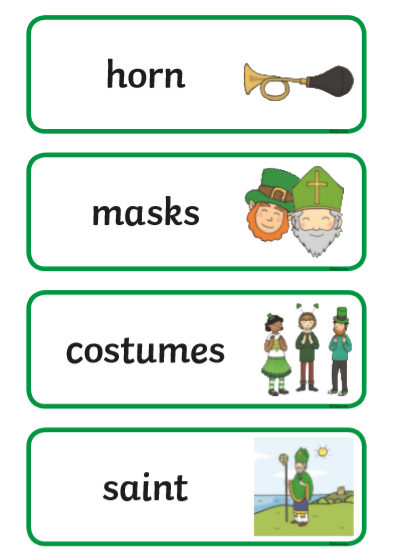 Oral Language
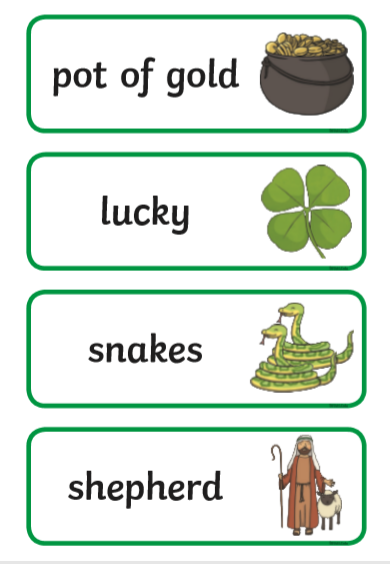 Take turns putting these words into sentences.
Music / Dance
https://youtu.be/BSeWQwQmrR4
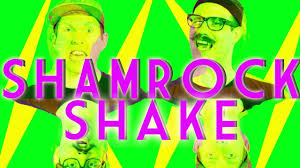 Handwriting / dictation
https://youtu.be/OzzyBmi8-6E 
This video demonstrates the correct teaching of letter formation. 

The first six letters all “go around 
like c first”.

Ask your child’s their spellings
from their jolly phonics 
copy. Revision of these words is 
Very important.
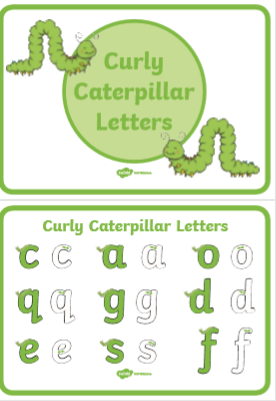 Maths
Play “magic number” with your child. This game can be played with teddies, dolls and superheroes. 
E.g. Start at 28...29...30...31 (31 is the magic number; you have to sit down)
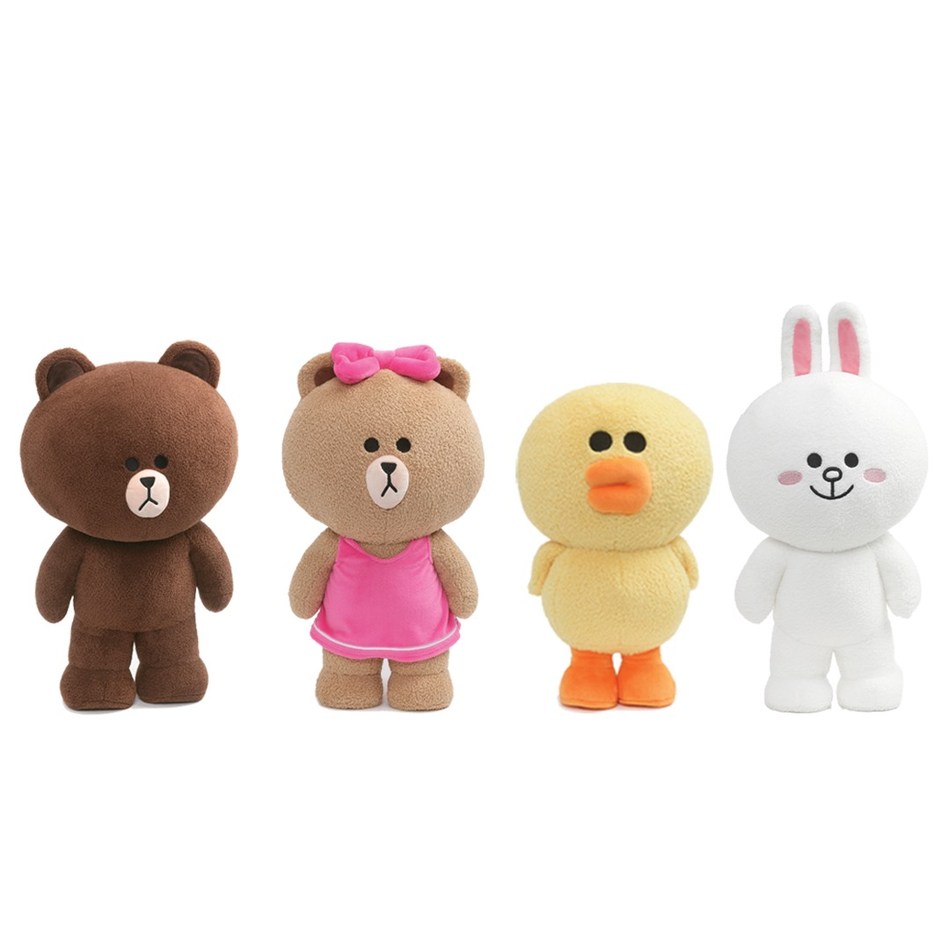 31
29
28
30
Maths
Draw this picture. Use objects to help you draw.
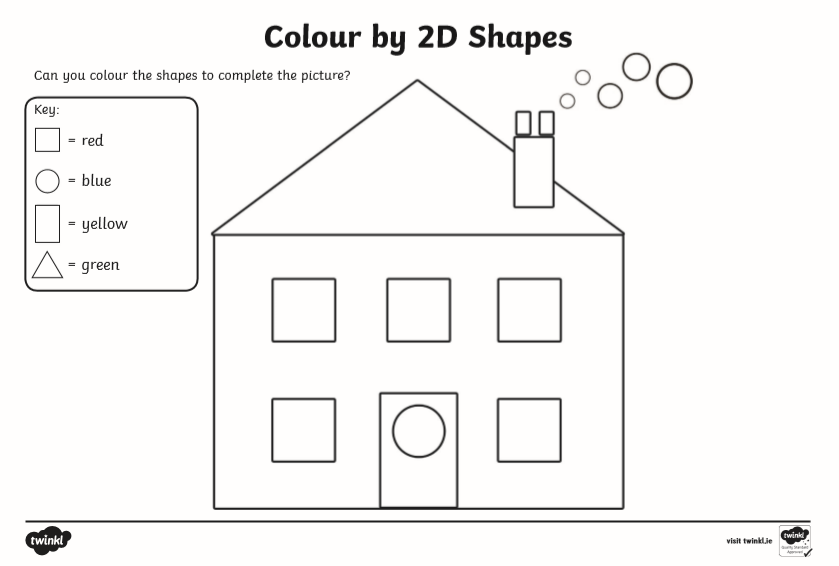 Length (A2)
Order toys according to length.

Order toys according to height.

Order toys according to width. 

Compare!
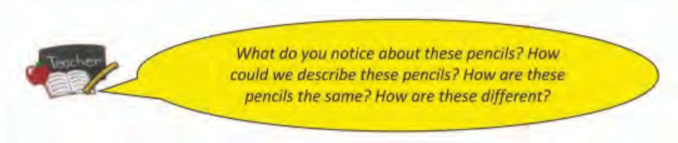